Вредители 
культурных растений
Насекомые
Насекомые.
1.  Жуки.      Долгоносики
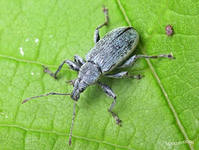 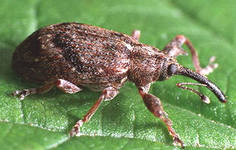 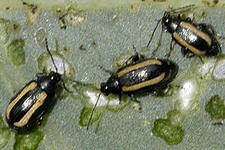 Крестоцветные блошки
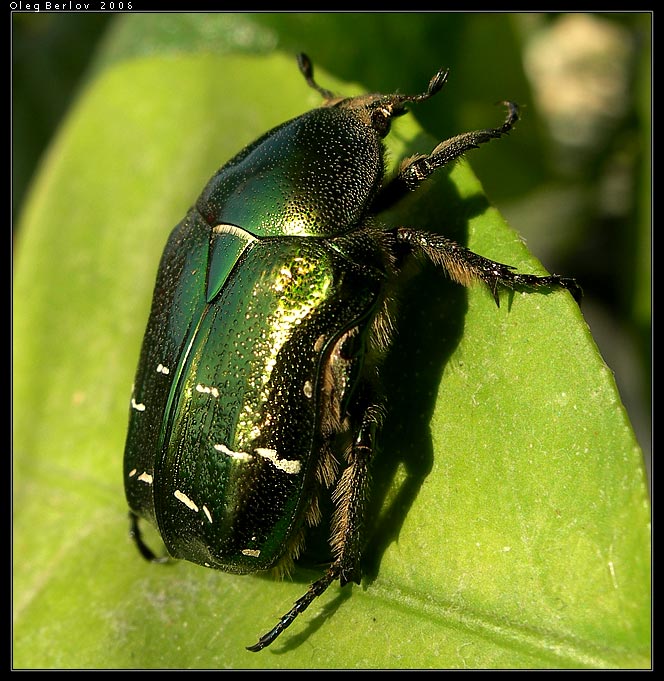 Насекомые.
2. Бабочки. 

Капустная белянка, самка
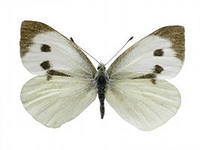 Насекомые.
2. Бабочки. 
Белая американская
 бабочка. Гусеницы повреждают листья 
яблонь, груш, каштанов и др.
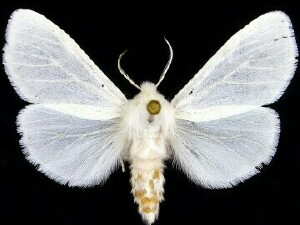 Насекомые.
2. Бабочки.
 
Белокрылка
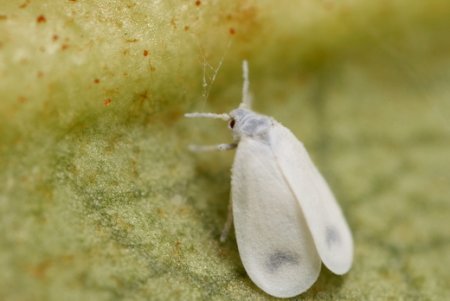 Насекомые.
2. Бабочки.
Шелкопряд
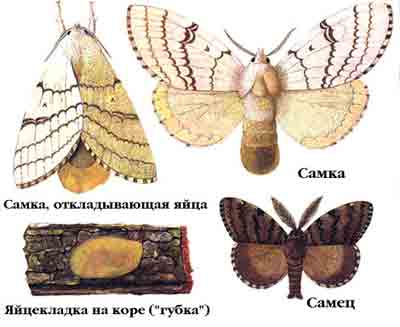 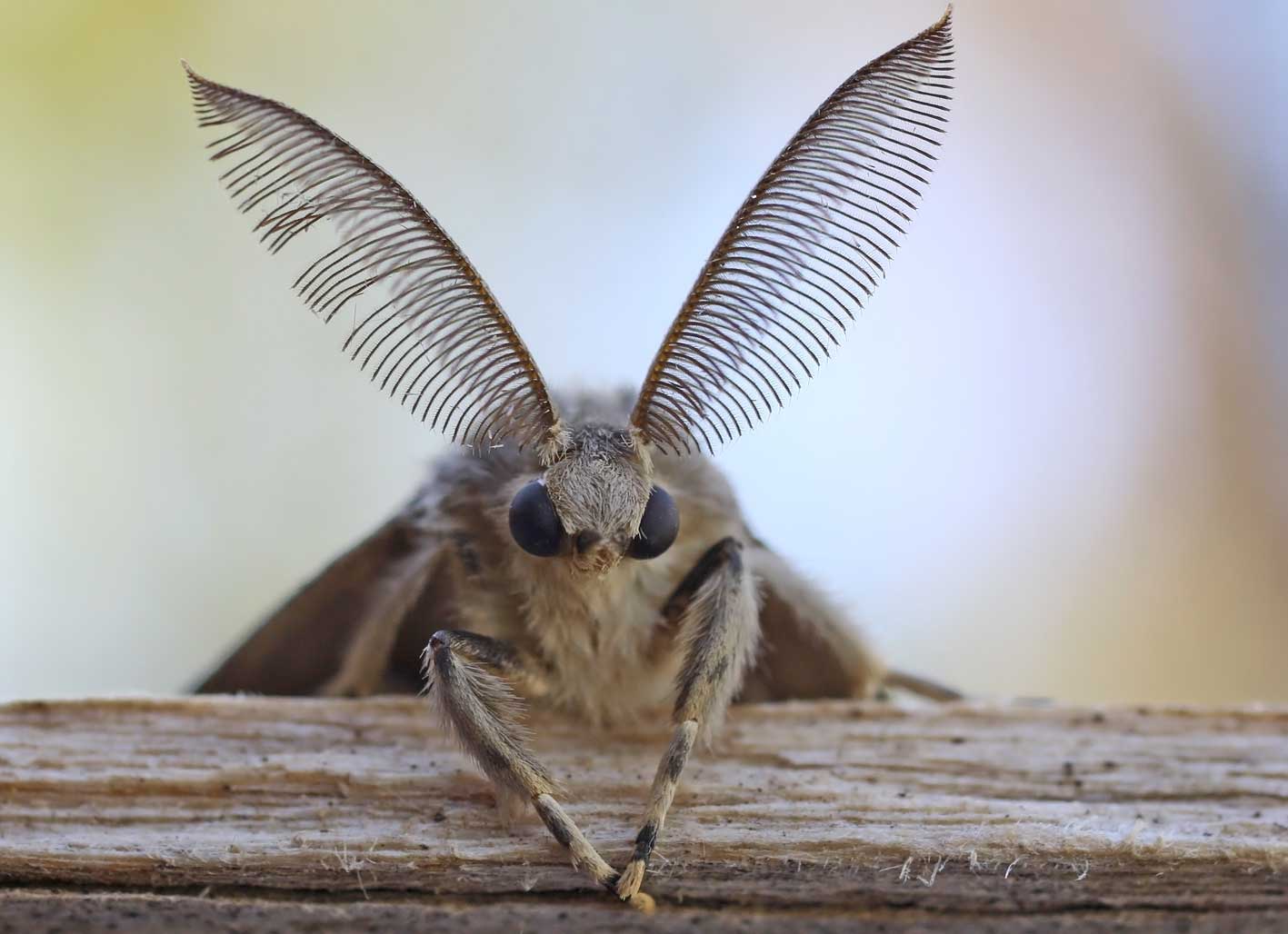 Голова шелкопряда
Насекомые.
3. Трипсы
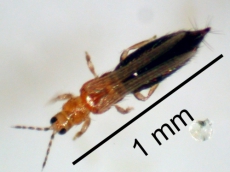 Насекомые.
4. Клопы. Вредная черепашка
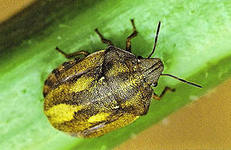 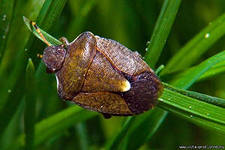 Насекомые.
4. Клопы . Люцерновый клоп
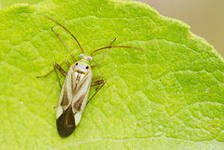 Насекомые.
5. Тли
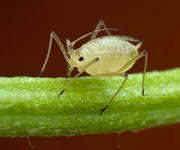 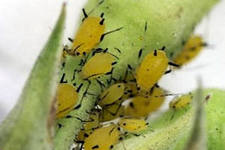 Насекомые.
5. Тли
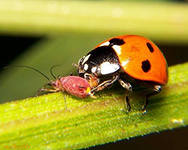 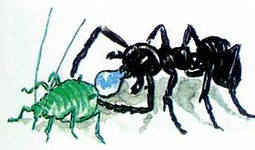 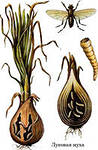 Насекомые.
6. Мухи.      Луковая и морковная
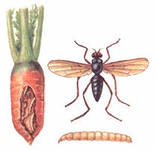 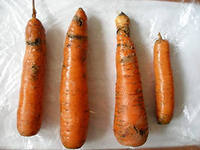 Насекомые.
6. Мухи.      Вишнёвая
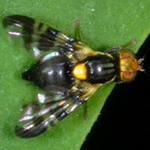 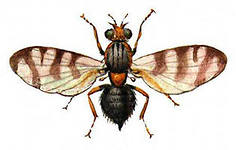 Насекомые.
6. Мухи. Вишнёвая
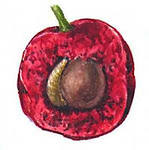 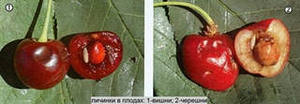 Насекомые.
7. Сверчки. Медведка
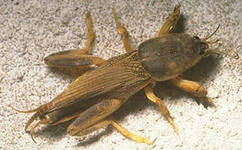 Моллюски.
Улитка садовая и виноградная
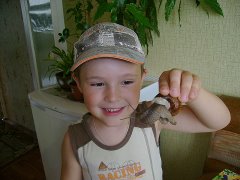 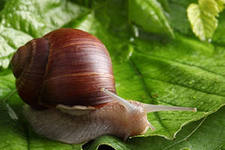 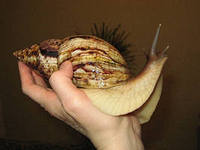 Моллюски.
Голый  слизень
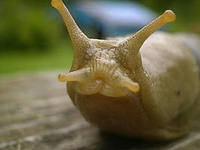 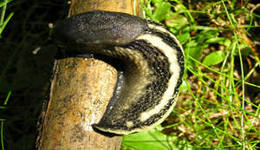 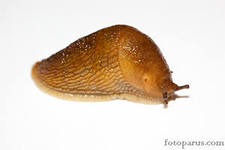 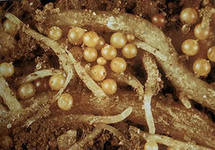 Нематоды.
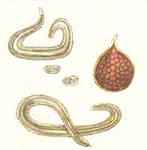 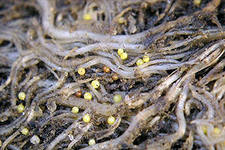 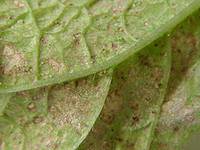 Клещи
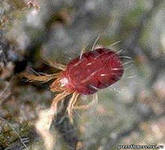 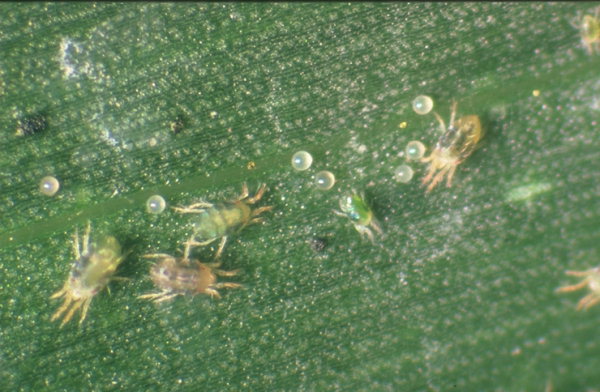 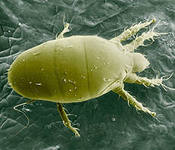 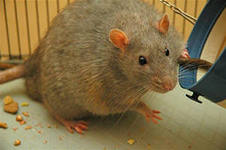 Грызуны.
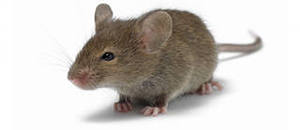 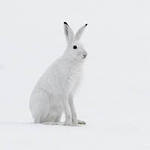